ESCUELA NORMAL DE EDUCACIÓN PREESCOLAR DEL ESTADO DE COAHUILA
 CICLO ESCOLAR 2021-2022








Nombre del estudiante normalista: Vanessa Elizabeth Sánchez Gallegos
Grado: 4°          Sección: A           Número de Lista: 16 
Institución de Práctica: Jardín de niños heroico colegio militar 
Clave: 05EJN0143Y	Zona Escolar:  	Grado en el que realiza su práctica: 1° y 2° A
Nombre del Profesor(a) Titular: Marcela Alexandra Hernández Carrillo
Total de alumnos: 34
Periodo de Práctica: Noviembre- diciembre 
Propósito de la Jornada de Práctica:
Profundizar en la relación que guardan los enfoques teórico-metodológicos y didácticos de los campos de formación académica y educación socioemocional, con la enseñanza, el aprendizaje y los contextos socioculturales y lingüísticos donde se desarrolla la práctica, a través de la aplicación de secuencias didácticas, para poder posteriormente hacer un análisis de dicha jornada
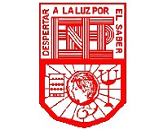 Jardin de niños
Maestra: 
Marcela Alexandra Hernandez Carrillo
Alumna de práctica: Vanessa Sánchez Gallegos
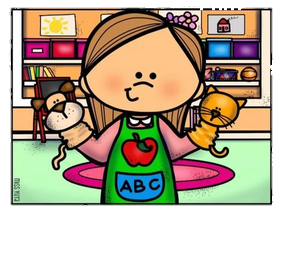 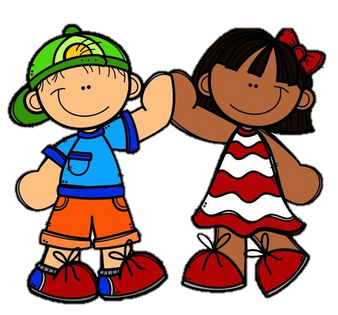 ”1°-2°A”
CICLO ESCOLAR 2021-2022
"Heroico colegio militar"
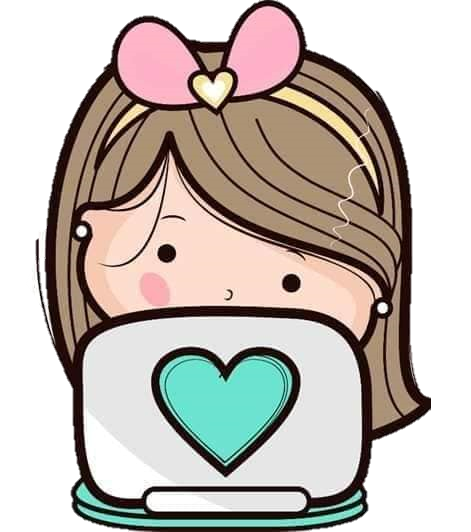 Planeación
del  al 15 de noviembre al 10 de diciembre
Situación didáctica:
Alimentación saludable
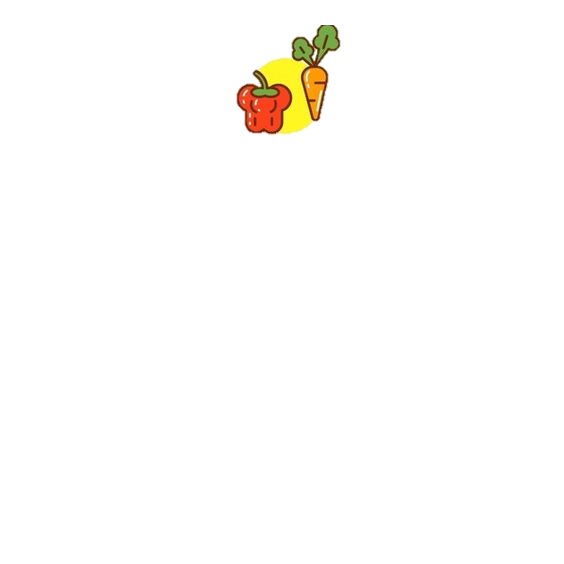 Actividades permanentes
     Pase de lista: - “buenos días”
     Pausa activa 
     Lectura de cuentos
     Escritura del nombre
     Acuerdos de convivencia
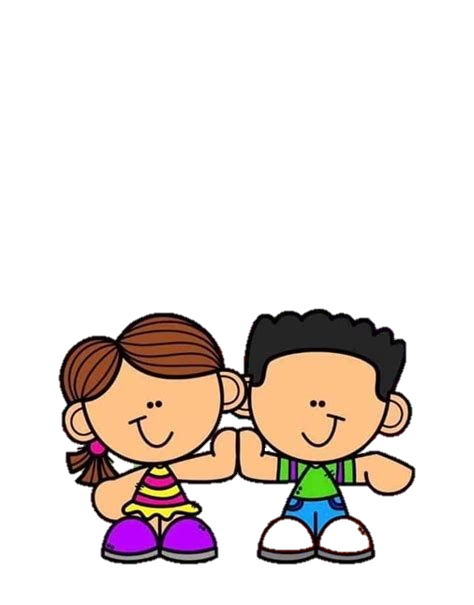 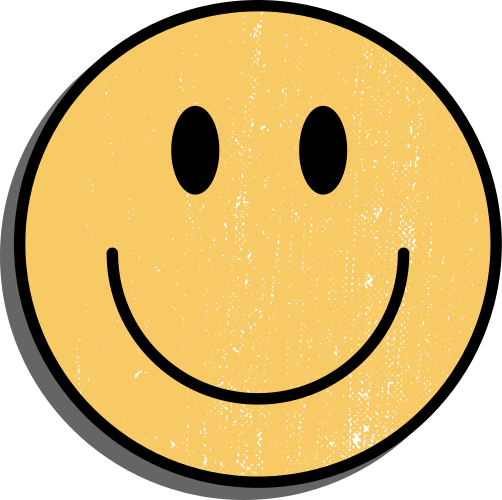 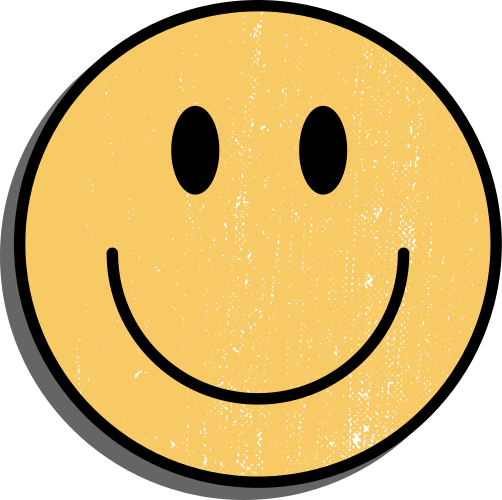 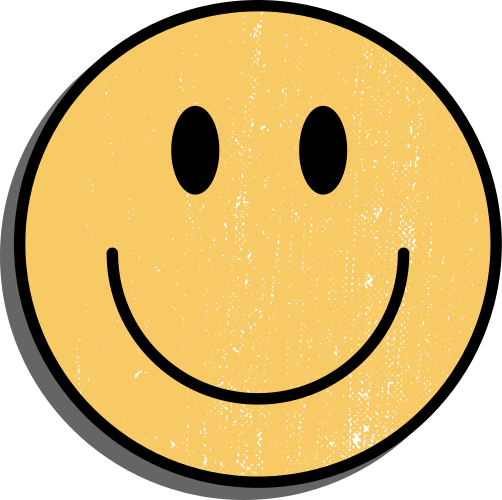 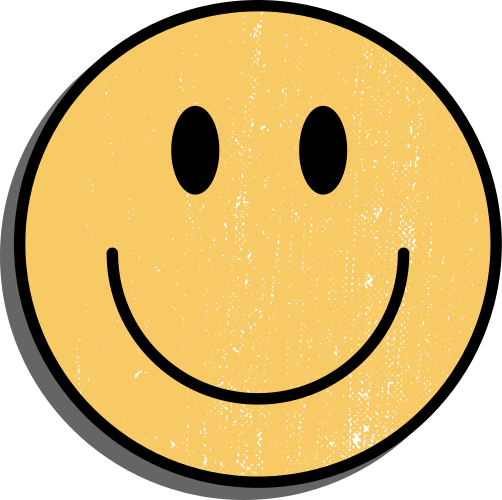 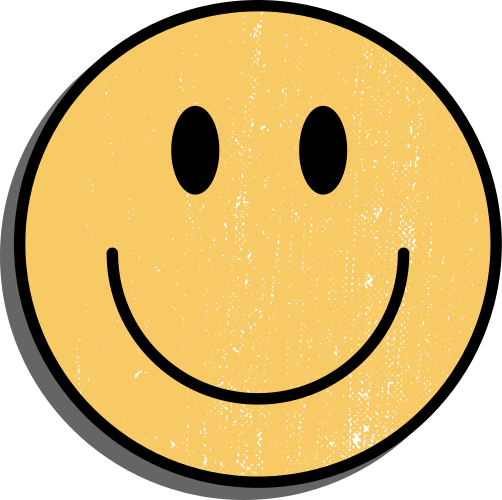 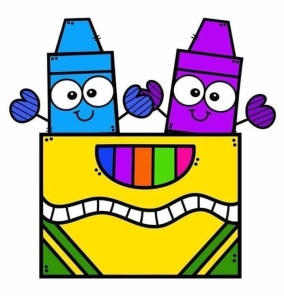 Acciones del programa escolar de mejora continua
Entrevistas con padres de familia
Aplicación de situaciones y evaluación.
Entrevistas con alumnos
Establecer acuerdos y normas de convivencia
Implementar pausas activas
Dar a conocer a los padres de familia el reglamento interno
Trabajo en conjunto con padres de familia
Cronograma
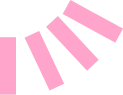 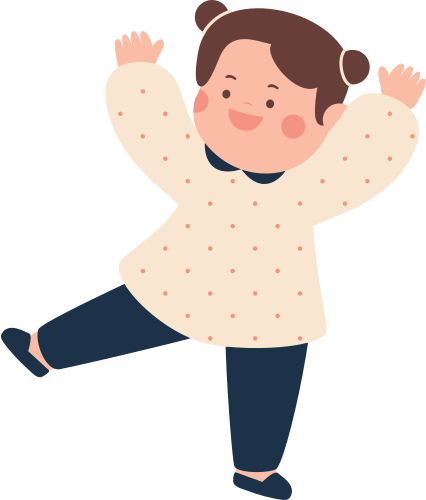 Semana 1
MARTES
LUNES
MIÉRCOLES
JUEVES
VIERNES
HORA
9:00-9:30 am
Actividades permanentes
Actividades permanentes
Actividades permanentes
Actividades permanentes
Introducción
Cuento
9:30-10:00 am
Introducción
Cuento
Conteo de frutas
Clasificación
Juego tradicional
Dia de la revolución
Loteria
10:00-10:30 am
Clasificación de alimentos
Clasificación
Mi lonchera
10:30-11:00 am
RECREO
Conteo de frutas
11:00 11:30 am
Ed. física
Mi fruta favorita
Mi fruta favorita
11:30-12:00 pm
Mi lonchera
Alimentos saludables en mis dientes
Alimentos saludables en mis dientes
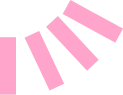 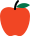 Semana 2
MARTES
LUNES
MIÉRCOLES
JUEVES
VIERNES
HORA
9:00-9:30 am
Actividades permanentes
Actividades permanentes
Actividades permanentes
Actividades permanentes
Actividades permanentes
Plato del bien comer Cocinemos
Adivinanzas
El nombre de las frutas
9:30-10:00 am
Música
El supermercado
El supermercado
Adivinanzas
10:00-10:30 am
El supermercado
Semáforo alimenticio
El nombre de las frutas 
Ed. fisica
El supermercado
Adivinanzas
10:30-11:00 am
RECREO
11:00 11:30 am
Semáforo alimenticio
Ed. fisica
Ed. fisica
Ed. fisica
11:30-12:00 pm
Plato del bien comer
Cocinemos
Plato del bien comer
Cocinemos
¿Cuántas son?
¿Cuántas son?
s
a
e
l
C
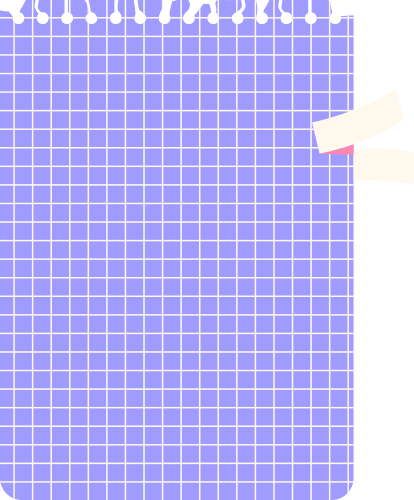 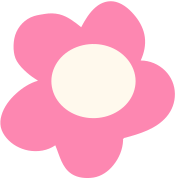 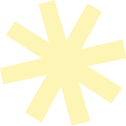 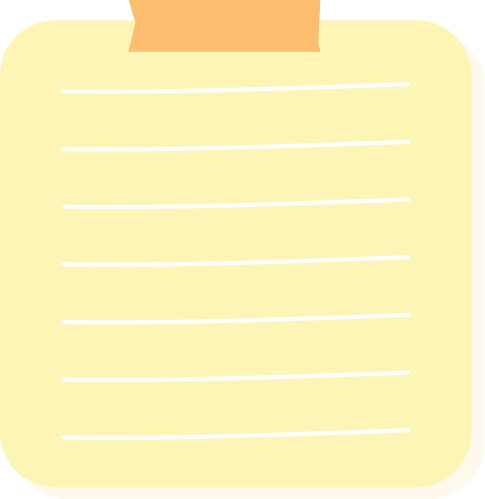 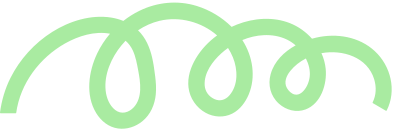 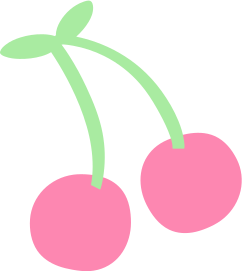 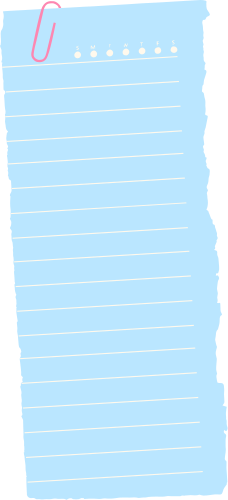 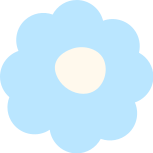 En línea
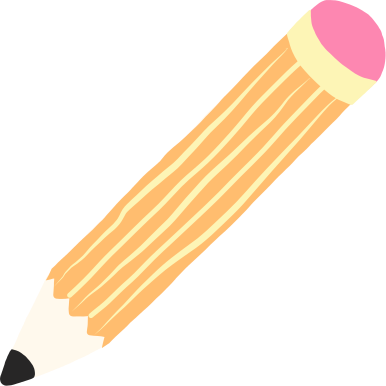 Clase virtual: Viernes 19 y Viernes 26
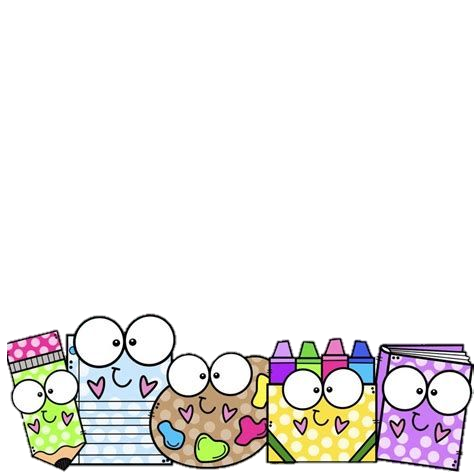 e
r
a
a
T
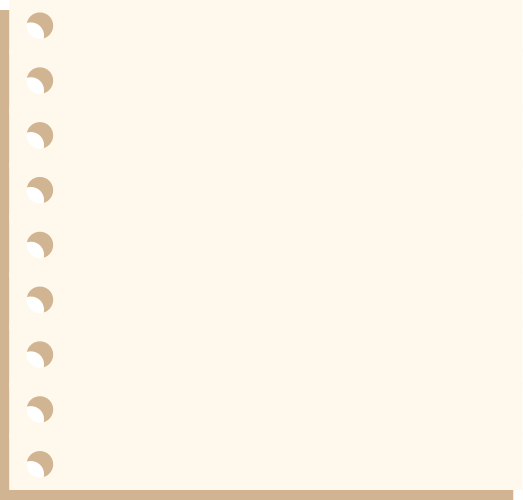 CLASE DÍA VIERNES
Se juega en clase con una ruleta donde cada niño responderá diferentes preguntar relacionadas a la sana alimentación
Nota: los días viernes subirán la evaluación de la semana
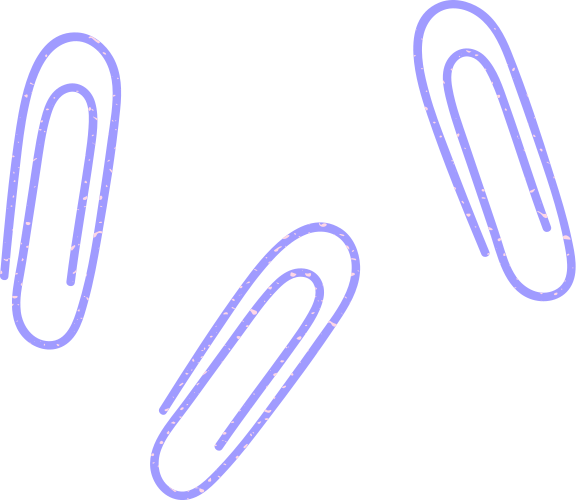 Lunes
Martes
Observa el cuento “Cirilo come de todo” y responde: ¿Qué fue lo que pasó? ¿Por qué Cirilo se enfermó? ¿Qué podría hacer para no enfermarse?
Busca recortes y organiza los alimentos que se piden en la grafica.
Miércoles
Jueves
Escribe el nombre de los alimentos siguiendo el patrón
Observa el numero de la tarjeta y pega el numero de bolitas que se indica,
Puedes usar papel china, crepe, periódico o pintura
e
r
a
a
T
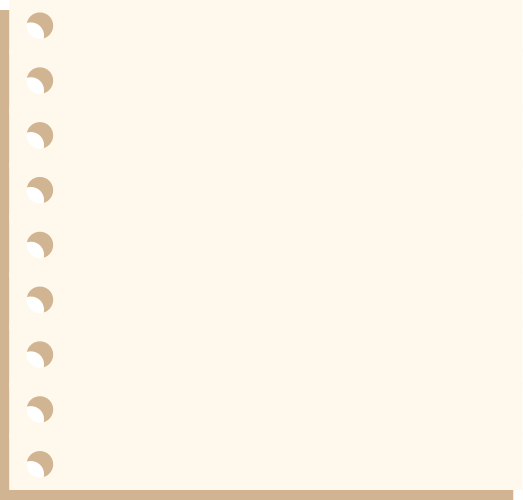 CLASE DÍA VIERNES
Nota: los días viernes subirán la evaluación de la semana
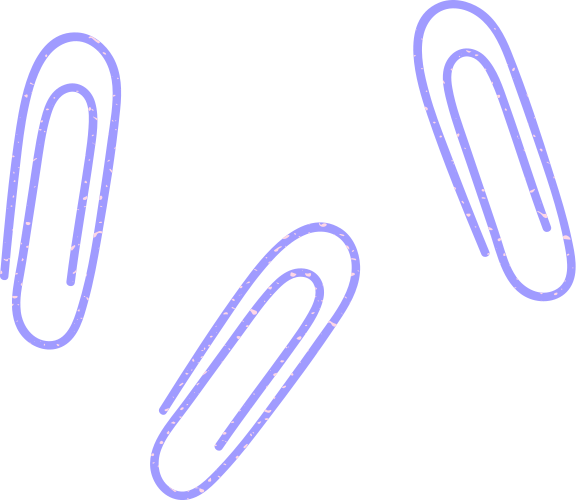 Lunes
Martes
En esta actividad mamá o papá leerá las adivinanzas al niño y él deberá adivinar que fruta o verdura es.
Cuenta las frutas que hay en la imagen y encierra el numero que corresponde
Miércoles
Jueves
Ayuda en casa a preparar alguna comida o postre fácil y saludable.
Realiza el plato del bien comer, usa tu creatividad